ΕΘΝΙΚΟ ΚΑΙ ΚΑΠΟΔΙΣΤΡΙΑΚΟ ΠΑΝΕΠΙΣΤΗΜΙΟ ΑΘΗΝΩΝ ΘΕΟΛΟΓΙΚΗ ΣΧΟΛΗ ΤΜΗΜΑ ΘΕΟΛΟΓΙΑΣ
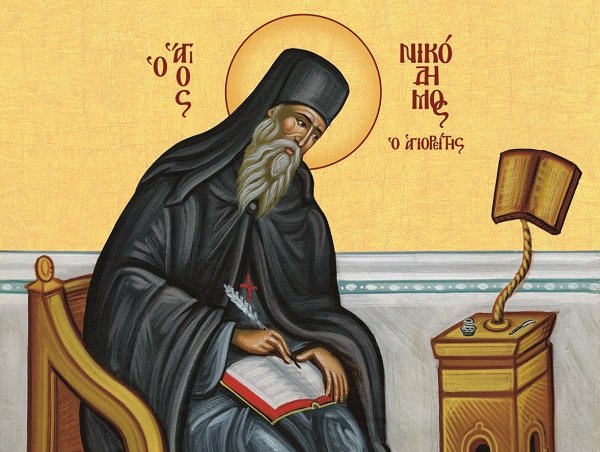 ΕΡΓΑΣΙΑ ΣΤΟ ΥΠΟΧΡΕΩΤΙΚΟ ΜΑΘΗΜΑ ΤΟΥ Γ' ΕΞΑΜΗΝΟΥ: 
ΠΟΙΜΑΝΤΙΚΗ ΨΥΧΟΛΟΓΙΑ 
ΔΙΔΑΣΚΩΝ: π. ΧΡΙΣΤΟΦΟΡΟΣ ΧΡΟΝΗΣ

"ΤΟ ΣΥΜΒΟΥΛΕΥΤΙΚΟΝ ΕΓΧΕΙΡΙΔΙΟΝ ΤΟΥ ΑΓΙΟΥ ΝΙΚΟΔΗΜΟΥ ΤΟΥ ΑΓΙΟΡΕΙΤΟΥ"
Κάντε κλικ για να προσθέσετε κείμενο
Άγιος νικόδημος αγιορείτης: Σύντομα βιογραφικά στοιχεία και ιστορικό πλαίσιο της εποχής
Γέννηση: Νάξος, 1749.
Σπουδές: Ευαγγελική Σχολή Σμύρνης. 
Μοναχική Κουρά: Ι. Μ. Διονυσίου Αγίου Όρους, 1775. 
Κολλυβαδική κίνηση της Ύστερης Οθωμανοκρατίας  
Επαφές με τον Άγιο Μακάριο Νοταρά, Επίσκοπο Κορίνθου και τον Άγιο Αθανάσιο Πάριο.
Συγγραφικό έργο: Φιλοκαλία, Νέο Μαρτυρολόγιο, Συμβουλευτικόν Εγχειρίδιον, Περί συνεχούς θείας Μεταλήψεως, Αόρατος Πόλεμος, Πηδάλιον, Πνευματικά Γυμνάσματα, Εξομολογητάριον, κ.α. 
Οι αγώνες του για την Παράδοση της Εκκλησίας - Οι διαμάχες με τους Αντι - Κολλυβάδες. 
Κοίμησή: 14 Ιουλίου 1809, Άγιον όρος. 
Αγιοκατάταξή: 1955, Αγία και Ιερά Σύνοδος του Οικουμενικού Πατριαρχείου.
Το Εργο του: Συμβουλευτικον εγχειριδιον ητοι περι φυλακησ των πεντε αισθησεων
Το Συμβουλευτικό Εγχειρίδιο αποτελεί καρπό της φιλοκαλικής αναγέννησης του 18ου αιώνα, αλλά και της αναγέννησης των γραμμάτων και της πρώτης δυνατότητας στην έκδοση βιβλίων των υποδούλων κατά την περίοδο αυτή. 
Το κείμενο αποτελείται από 12 κεφάλαια, με Προοίμιο, να έχει θέση εκθέσεως των θεολογικών προϋποθέσεων της όλης συγγραφής, παρά την προσωπική χροιά που το διακρίνει. 
Απευθύνεται σε κληρικούς, Λαικούς, ή σύνολο το εκκλησιαστικό σώμα; 
Τὸ θέμα εν προκειμένω της νήψεως η της φυλακής του νοός και των αἰσθήσεων δεν απασχολεί μόνο τους ιερείς και τους μοναχούς, αλλά και όλους τους πιστούς οι οποίοι αποτελούν το σώμα της Εκκλησίας. 
Η νήψη, ως συστατικό στοιχείο της μοναστικής και ιερατικής ζωής, διδάσκεται στο ποίμνιο και δεν αποτελεί ατομική αρετή και ακόμη περισσότερο δεν αποτελεί ατομική διαδρομή.
Έτερα Γενικα τινα στοιχεια περι του συμβουλευτικου εγχειριδιου
Όλο το εν λόγω Σύγγραμμα του Αγ. Νικοδήμου αποτελεί επιστολή που έστειλε στον ξάδελφό του Ιερόθεο, Επίσκοπο Ευρίπου. Ο ίδιος άλλωστε του ζητούσε συμβουλές για την πνευματική και ησυχαστική βιοτή και επιμέρους πτυχές της εμπειρίας του. 
Το σύγγραμμα του Αγ. Νικοδήμου αποτελεί δημιουργία εκ του μηδενός. Το γράφει το έτος 1781 στην ερημόνησο Σκυροπούλα των Βορείων Σποράδων. Δεν είχε μαζί του άλλα βιβλία ή πνευματικά έργα, ούτε επιμέρους υλικό από το οποίο να αντλεί επιμέρους πληροφορίες ή κείμενα. 
Ο Άγιος Νικόδημος διαπραγματεύεται θέματα όπως: το μυστήριο της θείας οικονομίας, την πτώση του ανθρώπου,  την νηπτική και ησυχαστική βιοτή, τις δυνάμεις του ανθρώπου - σωματικές και πνευματικές -, τις σωματικές ηδονές, τα στάδια της καθάρσεως του φωτισμού και της θεώσεως, τα ιδιώματα του ανθρώπου ως κτιστού όντος (σώμα) αλλά και ως εικόνος του δημιουργού του (πνεύμα) και τέλοσ τις πνευματικές ηδονές και την εν χριστώ τελείωση του ανθρώπου. 
Στο συμβουλευτικόν εγχειρίδιον του Αγ. Νικοδήμου είναι εμφανής η προ αυτού νηπτική και πατερική παράδοση, την οποία συγκεφαλαιώνει στην εποχή του. Αυτό φαίνεται μέσα από κάθε γραπτό του Νικοδήμου. Είναι γνήσιος εκφραστής της πατερικής παραδόσεως, ζει την παράδοση και την μεταφέρει, απαντώντας στα σύγχρονα προβλήματα.
Οι Αισθήσεισ
Οι Αισθήσεις στη διδασκαλία του Αγ. Νικοδήμου αναφέρονται στη σάρκα. Η σάρκα δεν αποτελεί εξ ορισμού κάτι κακό η πονηρό (μανιχαιστικη αντίληψη), πλην όμως η από μέρους του ανθρώπου προσκόλληση σε αυτήν, με οδηγό τις  αισθήσεις, μπορεί να αποβεί επιζήμια για την πνευματική του ζωή. 
Για να πετύχει τον στόχο του, ο άνθρωπος πρέπει πρώτα να συνειδητοποιήσει ότι οι αισθήσεις είναι αυτές που τον κρατούν φυλακισμένο και μακριά από τον Θεό, να τις πολεμήσει, και μετά από έναν πραγματικά δύσκολο και σκληρό αγώνα να εξαλείψει τα πάθη και τις αδυναμίες του. Ο αγώνας αυτός ξεκινάει μόλις κατανοήσει τί είναι το σώμα και τί ο νους.
Παρομοίωση των αισθήσεων με έναν νοητό χείμαρρο (παράδειγμα ειλημμένο από τον Γρηγόριο Θεολόγο)
Μέσω των αισθήσεων ο διάβολος επιχειρεί να παρασύρει τον άνθρωπο και να τον οδηγήσει στην απομάκρυσνή του από τον θεό. Να καταντήσει άθυρμα των σαρκικών του αισθήσεων.  
Ο Χριστιανός καλείται να χαλιναγωγήσει τις αισθήσεις του και να καθίσταται εκείνος κύριος του εαυτού του. 
Αισθήσεις: όραση, διαβολή, όσφρηση, γεύση, γέλιο.
Πάθη - είδη παθών - Σωματικές Ηδονές
Πάθη: Σωματικά - Ψυχικά - Μεικτά ή Σύνθετα. 
Όταν ο άνθρωπος προσκολλάται με εμπάθεια στα αισθητά του κόσμου και εκούσια αγνοεί τον θεό, αιχμαλωτίζεται, δεσμεύεται και ενθουσιάζεται από αυτά. Δύσκολα και μετά από πολύ αγώνα και άσκηση μπορεί να βρει και πάλι την πρώτη του αθωότητα. Η ανθρώπινη φύση εύκολα κλίνει προς τα πάθη εξ αιτίας των αισθήσεων. 
Οι αισθήσεις, το σώμα και ο νους φτιάχτηκαν εξαιτίας της αγάπης του Θεού για τον άνθρωπο. Έτσι, και ο άνθρωπος οφείλει να τα χρησιμοποιεί για να δοξάσει τον Δημιουργό του και όχι για προσωπικό όφελος και προσωπική προβολή. Η κτίση και ο άνθρωπος δεν δημιουργήθηκαν για τον εαυτό τους, αλλά για την όραση και την δόξα του Θεού.
Η ηδονή, η οποία σταδιακά γίνεται κυρίαρχος του σώματος, ελέγχει κάθε λειτουργία του ανθρώπου. 
Ο Αγ. Νικόδημος αναφερόμενος στις σωματικές ηδονές τις χαρακτηρίζει ως "δημίους του σώματος", διότι βασανίζουν και δεσμεύουν τον άνθρωπο με αόρατα δεσμά.
Νους και καρδία
Με το προπατορικό αμάρτημα ο νους του ανθρώπου σκοτίστηκε (αμαύρωση του κατ' εικόνα). 
Ο νους διάχυτος μέσα στο σώμα πριν το Βάπτισμα είναι καλυμμένος από το σκοτάδι του προπατορικού αμαρτήματος και τυφλός. Μετά το Βάπτισμα, όμως, και με την λάμψη που έχει λάβει από το Άγιο Πνεύμα, είναι φωτεινός και αστραφτερός. Μόλις δεχτεί την χάρη του Αγίου Πνεύματος λάμπει περισσότερο και από τον ήλιο και ατενίζει προς την δόξα του Θεού. 
Χαρακτηριστικά του νοός από τον Αγ. Νικόδημο: Ο νους, ασχολείται με τα άυλα και τα αθάνατα, καθώς είναι άυλος και αθάνατος, με φυσική ροπή προς τα καλά, τα οποία του προσφέρουν ευχαρίστηση (πνευματικές ηδονές).
Ο νους με τη βοήθεια της μνήμης και της φαντασίας μπορεί πιο εύκολα να δεχθεί την αμαρτία. 
Καρδία: Ηγεμονικό όργανο - βιβλική και πατερική θεώρηση. 
Η προστασία της καρδιάς είναι σημαντικότερη από την προστασία των αισθήσεων, γιατί η καρδιά είναι το κέντρο του ανθρώπου. Από αυτήν ξεκινούν τα πάντα και σε αυτήν καταλήγουν. Όλες οι δυνάμεις των αισθήσεων και της ψυχής βρίσκονται εκεί. Η καρδιά, επομένως, είναι το οχυρό που προστατεύει τον άνθρωπο από την αμαρτία. Αν αυτό το οχυρό έχει ρωγμές, τότε η κατάληψή του από την αμαρτία είναι πολύ εύκολη.
Η απαλλαγή από τα πάθη
Η σχετική αυτογνωσία. 
Η συνειδητή προσπάθεια και άσκηση κατά των παθών 
Το εσωτερικό εργόχειρο στις ώρες της μοναξιάς 
Η ανιδιοτελής αγάπη - μίμησις του κυρίου 
Η υπακοή στην Εκκλησία και τον πνευματικό 
Η μετοχή στα Θεία Μυστήρια 

Με τα παραπάνω, ο ΑΓ. Νικόδημος δεν προτείνει μεθόδους εκρίζωσης ή νέκρωσης των παθών, αλλά μεταμόρφωσής τους εν Χριστώ. π.χ. το μίσος μπορεί να μεταστραφεί σε αληθινή ανιδιοτελή αγάπη, κλπ. Δεν απορρίπτονται εν γένει οι ανθρώπινες φροντίδες και μέριμνες για τα πτωτικά κτιστά, αλλά η απόλυτη ενασχόληση του Χριστιανού με αυτές. Απορρίπτεται δηλ. Η υπερβολή. Όλα τα ως άνω δείχνουν προς την σωτηρία του ανθρώπου - έχουν εσχατολογική προοπτική.
Αρετές και πνευματική βιοτή
Στο Συμβουλευτικόν Εγχειρίδιον ο Αγ. Νικόδημος θίγει έμμεσα το θέμα της Αρετής. Τονίζει ότι πηγή κάθε αρετής στη χριστιανική διδασκαλία είναι ο ίδιος ο Κύριος. Η αρετή, επομένως, που πηγάζει από τον κύριο είναι άκτιστη, ως προερχόμενη από εκείνον. Η φυσική ανθρώπινη αρετή είναι κτιστή και επομένως μεταβλητή και τρεπτή, υπόκειται σε αλλοίωση, όταν αποχωριστεί από την πηγή της, τον Θεό και αυτονομηθεί. 
Οι Αρετές του Χριστιανού είναι σχετικές με την ασκητική και την φιλόθεο βιοτή. Αξία και αρετή για τον Χριστιανό, κατά τον Αγ. Νικόδημο, είναι η γνήσια ευλάβεια, η δίψα για την άσκηση, η μετοχή στα θεία μυστήρια. Οι Αρετές και η άσκησή τους οδηγούν αναπόδραστα στην μία και μόνη αξία: τον θεό. Στην ορθόδοξη παράδοση στοιχεί η αρετή, όχι ως κώδικας εναρέτων πράξεων, αλλά ως φυσική συνέχεια του εν χριστώ ανακαινισμένου ανθρώπου, του καινού ανθρώπου. 
Η Καλλιέργεια της αρετής έχει Χριστοκεντρική βάση (μίμηση του ιδίου του Κυρίου), Εκκλησιολογική διάσταση (απευθύνεται και βιώνεται από και για όλο το πλήρωμα) και Εσχατολογική προοπτική (ατενίζει τα έσχατα). Δια των Αρετών εκφράζεται και βιώνεται σε όλο το μήκος και το πλάτος της η πνευματική ζωή του χριστιανού. Έτσι, η αρετή του πιστού ανθρώπου, δεν αποτελεί προσωπικό ατομικό κατόρθωμα, αλλά μυσταγωγείται εντός συνόλου του εκκλησιαστικού σώματος και επομένως αποκτά ευρύτερο εκκλησιολογικό χαρακτήρα.
Πνευματικές ηδονές - δρόμος προς τη θέωση
Μόλις ο άνθρωπος καταφέρει να προφυλάξει τις αισθήσεις του από τις εξωτερικές ηδονές, να απομακρύνει από την φαντασία τις εμπαθείς εικόνες και να διώξει κάθε πονηρό λογισμό από το νου, πρέπει να στραφεί προς τις πνευματικές ηδονές, προκειμένου να ολοκληρωθεί σαν οντότητα και να δεχθεί μέσα του τον Θεό. 
Κατά τον Άγιο Νικόδημο, έξι είναι οι τόποι όπου γεννιούνται και εξαντλούνται οι ηδονές του νου: 
Α) η εργασία των θείων εντολών και η εκπλήρωση του θελήματος του Θεού, 
Β) η απόκτηση θεουργών αρετών, 
Γ) οι λόγοι των θείων εντολών, 
Δ) οι λόγοι των κτισμάτων, 
Ε) οι λόγοι της ένσαρκης οικονομίας,
ΣΤ) η θεωρία των προσόντων και των τελειοτήτων του Θεού.
Κατ' εικόνα - καθ' ομοίωσιν και πνευματικός αγών κατά τον άγιο Νικόδημο Αγιορείτη
Μετά την πτώση ο άνθρωπος έχασε τη δυνατότητα να ομοιάσει με το Θεό. Ωστόσο, δεν έχασε τα πάντα, καθώς διασώθηκε μέσα του, έστω και αμαυρωμένο, το κατ' εικόνα. Έτσι, διατήρησε την ελευθερία του. Μία ελευθερία, η οποία αφού λαβώθηκε από τις συνέπειες της πτώσης, επηρεάζεται εύκολα από το κακό, προς το οποίο και ρέπει. 
Όμως, όπως με την κακή χρήση της ελευθερίας οδηγήθηκε στην πτώση, έτσι και με την καλή χρήση της μπορεί να πετύχει την εξομοίωση με τον Θεό. Για τον σκοπό αυτό ο άνθρωπος έχει ανάγκη της θείας βοηθείας, την οποία παρέχει το έργο του Σαρκωθέντος Υιού του Θεού με τη χάρη του Αγίου Πνεύματος. Έτσι, ο άνθρωπος συνεχίζει την πορεία του προς το Θεό, η οποία είχε διακοπεί με την παρακοή. Η συνεργασία ανθρώπου και Θεού, μέσω του Αγίου Πνεύματος, είναι η αρχή για τον δρόμο της θέωσης.
Κάθαρση - φωτισμός - θέωση
Απαραίτητη προϋπόθεση του καθ' ὁμοίωσιν είναι η κάθαρση και η αποκατάσταση της καθαρότητας του ανθρώπου. Η κάθαρση, σε αντίθεση με την ελληνική σκέψη όπου νοείται ως κάτι στερητικό, κατά τον Γρηγόριο Θεολόγο είναι το πρώτο στάδιο, η πρώτη βαθμίδα για την άνοδο της εικόνας στο αρχέτυπο. Και όπως για την επίτευξη της σωτηρίας χρειάζεται η ελεύθερη συγκατάθεση του ανθρώπου, έτσι και για την κάθαρση χρειάζεται η ελεύθερη συνεργασία του με τη θεία χάρη. 
Είναι πραγματικά ασύλληπτο για τον ανθρώπινο νου να συνειδητοποιήσει πώς ο άκτιστος Θεός εισήλθε στους όρους του, δωρίζοντας στον άνθρωπο τη θέωση. Όμως, μόλις ο άνθρωπος το πιστέψει θα κάνει τα πάντα, θα κοπιάσει, θα πεινάσει και θα υποφέρει για την αγάπη του Θεού. Είναι το ελάχιστο που μπορεί να προσφέρει σε Αυτόν που βγήκε από τον εαυτό Σου, υπέφερε, πέθανε, Ετάφη και αναστήθηκε για μας.  
Τέλος, ο άνθρωπος μπορεί να γευτεί τις πνευματικές ηδονές μέσα από τις αρετές του Θεού, μέσα από τα φυσικά Του ιδιώματα. Ο νους ανεβαίνοντας στον ουρανό, υπερβαίνοντας τις αγγελικές και υπερκόσμιες δυνάμεις και βγαίνοντας έξω από τον αισθητό κόσμο, βλέπει κατά χάρη την ασύγχυτη Μονάδα και αδιαίρετη Τριάδα (πατερική ερμηνεία "ο νους θεωρών"). Μέσω της πίστης και της διδασκαλίας των Πατέρων ο νους μπαίνει μέσα στις αρετές του Θεού, γίνεται ολόκληρος χαρά και ηδονή, γιατί βλέπει την αιώνια και άναρχη βασιλεία του Θεού. Βλέπει την παντοδυναμία Σου, ως δημιουργός των πάντων, και την σοφία Σου, μέσα από την αρμονική συμβίωση και συλλειτουργία των όντων. Και θα χαρεί ο νους, θα αγαλλιάσει και θα θεωθεί.